Indian Experience in Building MEL Ecosystem
Alok Mishra, Addl DG, Government of India
10/27/2022
https://dmeo.gov.in/
1
Layout of Presentation
Institutionalization of Monitoring & Evaluation 
Sectoral Reviews 
Data Governance Quality Index 
Evaluation of Government Schemes
Institutionalization of Evaluation 
Capacity Building & Partnerships
Institutional Change & support to Provinces
Output-Outcome Monitoring Framework
Tabled in Parliament along with Union Budget for four consecutive years
Financial Rules make OOMF an integral process for M/Ds
67 Ministries/Departments; 500+ Development Schemes; 5000+ Output and outcome indicators tracked
USD 130 billion Annual budget outlay
Annual and quarterly monitoring of outcome and output indicators on OOMF Dashboard, 
Performance reviews for Ministries/Departments under the Chairmanship of Vice Chairperson & Members, NITI Aayog
Finance Ministry includes log frame at scheme proposal stage for identifying performance indicators
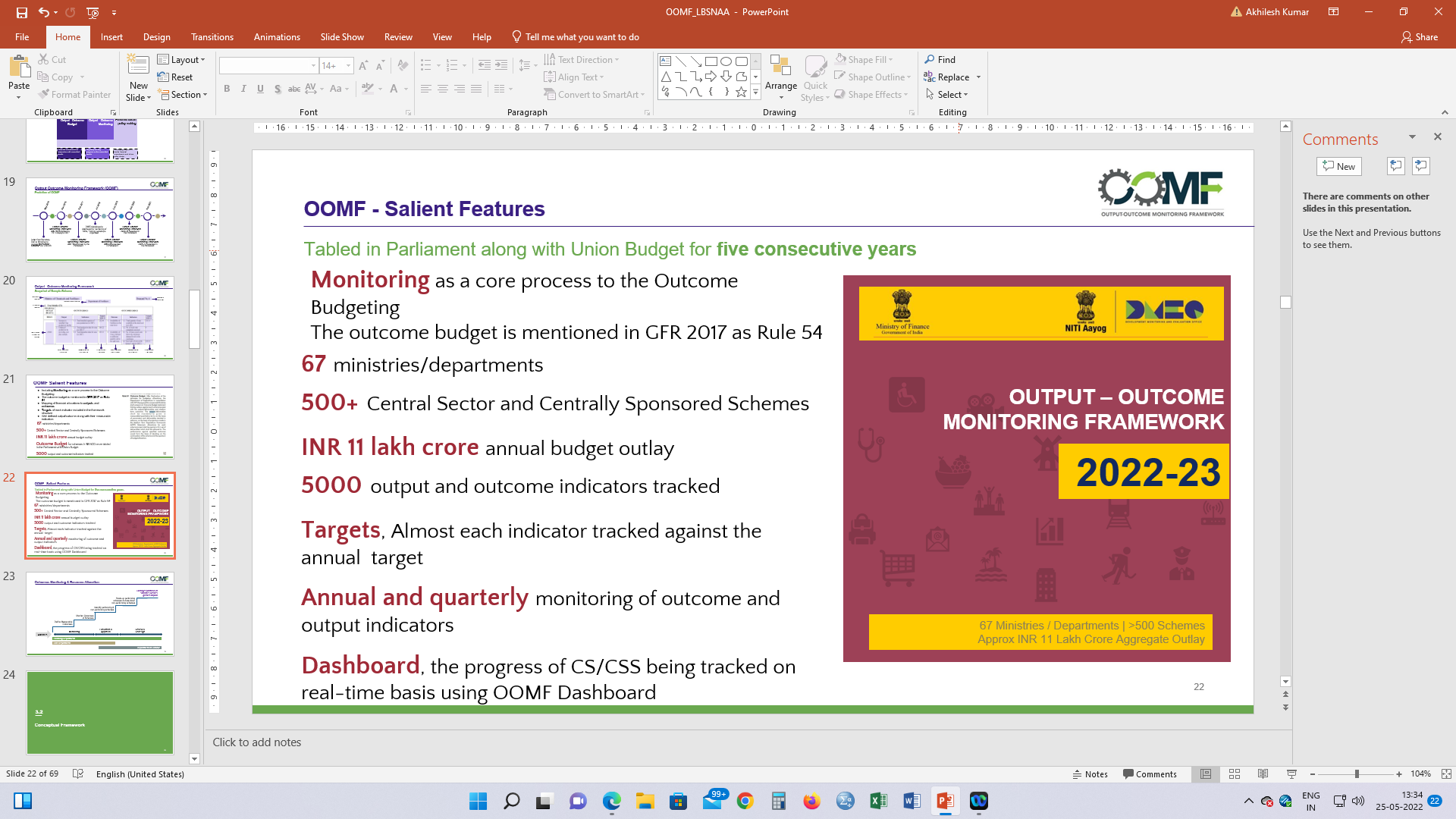 67 Ministries / Departments | Around 501 SchemesApprox INR 11 Lakh Crore Aggregate Outlay
Sector Reviews by Hon’ble PM				    (
Sector Reviews have been regularly held by the Hon'ble Prime Minister for enabling Sector Reforms
Sector reviews on infrastructure and social sectors 
Annual target set for and metrics tracked for 12 sectors 
300+ indicators being tracked quarterly on dashboard
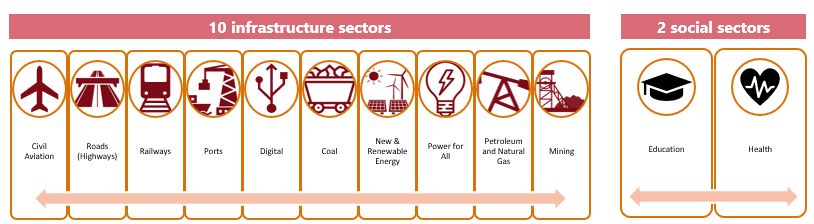 Data Governance and Quality Index (DGQI)Themes & Weightages
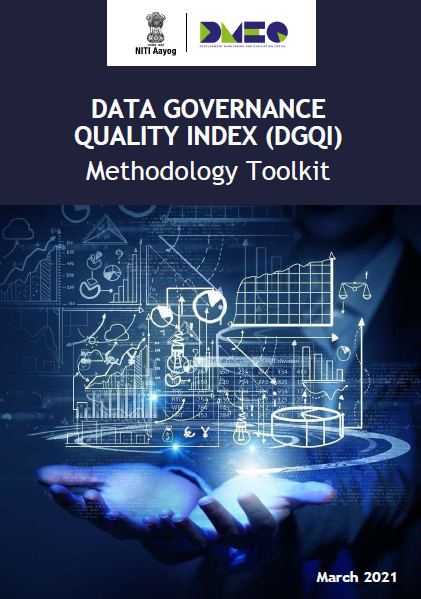 Evaluation of Centrally Sponsored Schemes – FY20-21
Agriculture
Women & Child Development
Human Resource Development
Sector and scheme evaluations for programme harmonization
Urban Transformation
Rural Development
Drinking Water & Sanitation
Jobs & Skills
Water Resources, Environment & Forest
Health
126 Centrally Sponsored Schemes
17 Ministries across 10 sectors
Social Inclusion, Law & Order and Justice Delivery
USD 30 billion Annual Budget Outlay
Best Practices Compendium shared with Chief Secretaries, States
Sector reports available on the DMEO website
Details
Cross-Sectional themes
Evaluation of Centrally Sponsored Schemes - Framework
Schemes assessed on REESI + E Framework (Relevance, Effectiveness, Efficiency, Sustainability, Impact + Equity)
Extensive consultations with all stakeholders - officials in M/Ds, domain experts - at each stage in the evaluations: Inception, Mid term, Draft & Finalization
Accountability & Transparency
Use of IT & Technology
Convergence
Gender
Social Inclusion
Regulatory Framework
Jobs & Economy
Climate Change
Behaviour Change
Improving Survey Methodology
R&D
Private Sector Participation
*CSS – Centrally Sponsored Schemes
Flagship and DoE Evaluations
Scheme Evaluation for Programme Harmonization
Medium term plan to cover all Central Sector & Centrally Sponsored Schemes
Development Evaluation Advisory Committee constituted
Evaluations of other schemes/ initiatives
Evaluations requested by Finance Ministry
Flagship Evaluations
Large Survey based Evaluations –  2 such surveys being launched
15 Sample Surveys Evaluation
Infrastructure – Connectivity Institutional Evaluation Studies
Enhancing M&E Capacities in the Ecosystem
M&E trainings on IGOT
M&E trainings on IGOT
Needs Diagnosis at National/State level:
- Institutional
- Knowledge
Needs Diagnosis at National/State level:
- Institutional
- Knowledge
Needs Diagnosis at National/State level:
- Institutional
- Knowledge
Needs Diagnosis at National/State level:
- Institutional
- Knowledge
Development of M&E curriculum aligned to competencies for both pre-service & in-service officers
Training of Central and State government officers on M&E through Central & state ATIs
Development of M&E curriculum aligned to competencies for both pre-service & in-service officers
Development of M&E curriculum aligned to competencies for both pre-service & in-service officers
Training of Central and State government officers on M&E through Central & state ATIs**
Development of M&E curriculum aligned to competencies for both pre-service & in-service officers
Enhanced capacity to undertake M&E exercises
Enhanced capacity to undertake M&E exercises
Identifying essential M&E competencies for Govt. Officers
Certificate & Diploma courses through M&E CoE in Academic institutions
Certificate & Diploma courses through M&E CoE in Academic institutions
Consultation with Central M/Ds, States & Other Stakeholders
*IGOT: Integrated Govt Online Training
**ATI : Administrative Training Institution
Technical assistance on key projects
Engagement with States
System capability assessment & development
Building Stronger Institutions for Monitoring & Evaluation
Institutional capacity building
Assessment of Evaluation Capacities in States:
30 states covered in the diagnostic exercise being undertaken to assess capacity of evaluation systems so far.
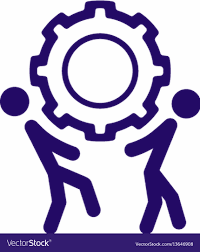 Exchange of knowledge resources, toolkits
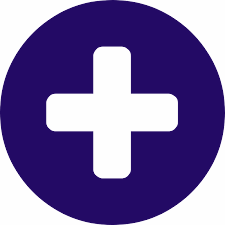 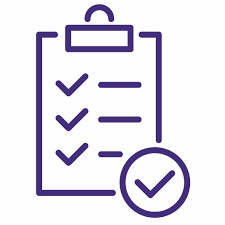 Access to global network of domain experts
Monthly State Webinars:
11 sessions organized and 12 more planned for facilitating M&E knowledge exchange among government stakeholders.
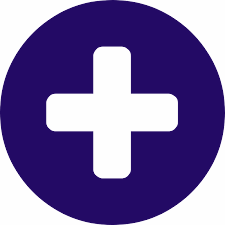 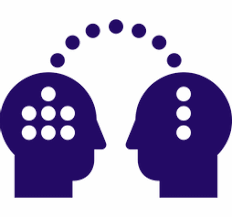 Support to AP, HR, J&K, MP, Raj, Meghalaya, TN:
Development of Output Outcome Monitoring Framework, Setting up of procurement systems, Trainings on M&E fundamentals to state officers and Technical Assistance.
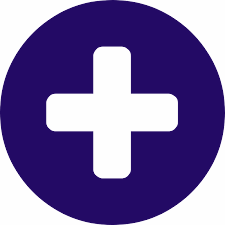 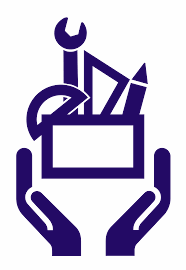 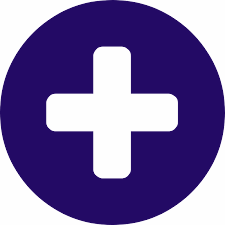 Knowledge Repository on DMEO Website:
Toolkits and reports shared on DMEO website to provide, Government officials access to M&E tools and knowledge.
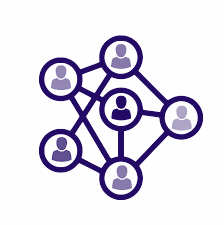 Partnerships FY21-22
Vision: To support development of a strong M&E ecosystem through synergic partnerships with key stakeholders
Signed
With UN organisations
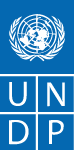 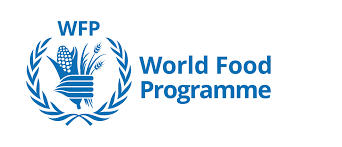 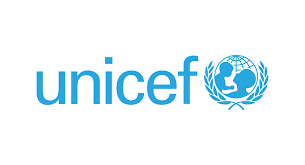 With Think Tank/ Int’l Development Institutions/
Network organizations
*SOIs signed/ in-progress till March 2022
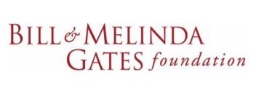 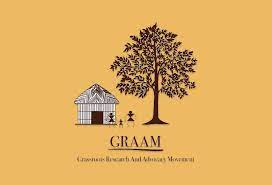 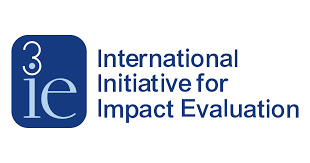 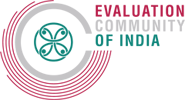 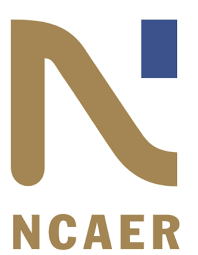 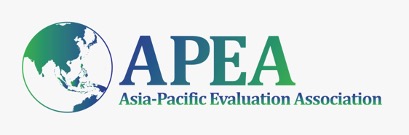 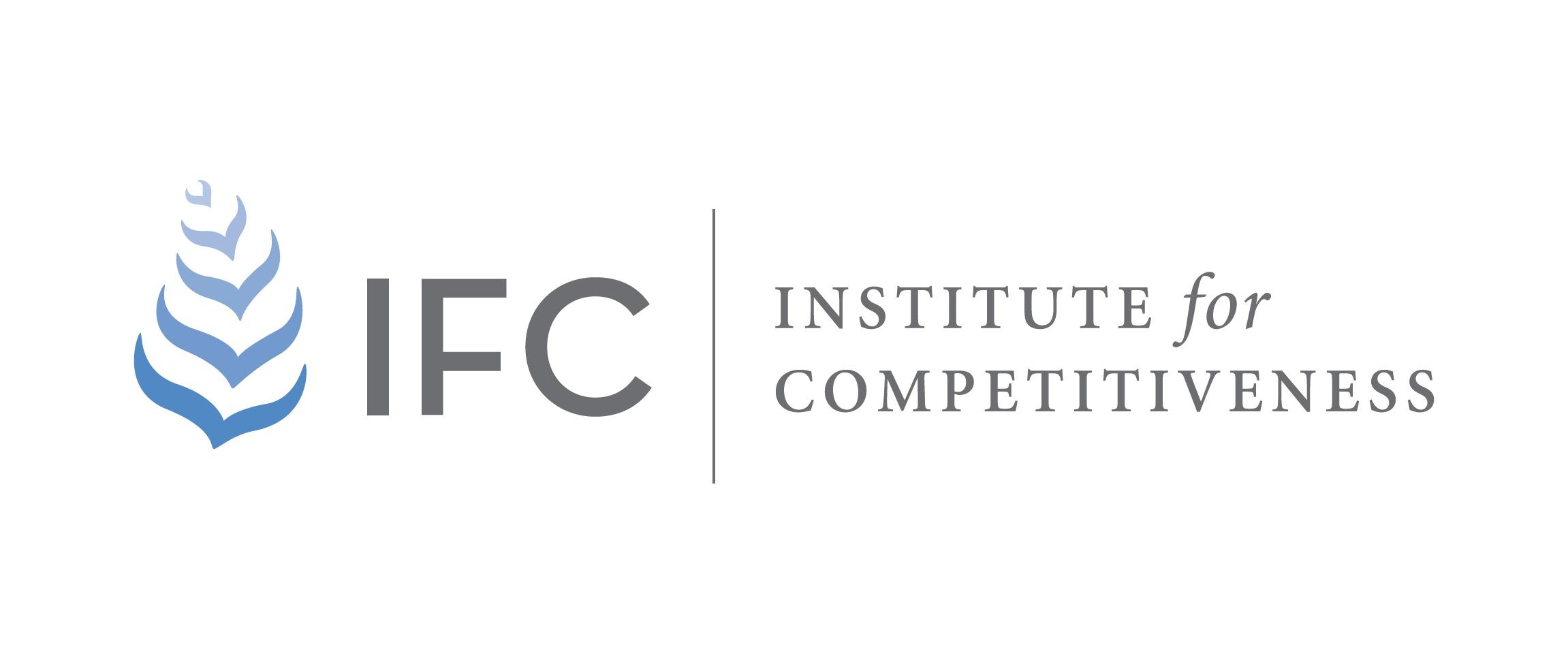 With Academic Institutions
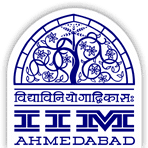 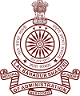 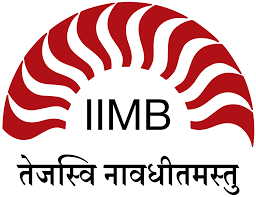 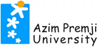 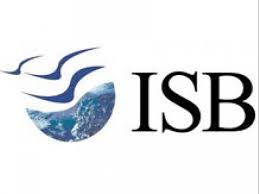 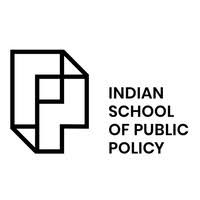 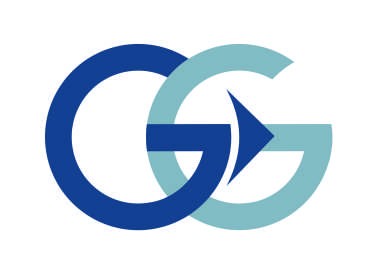 With State Governments
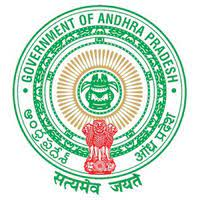 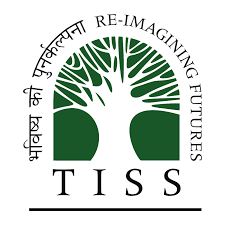 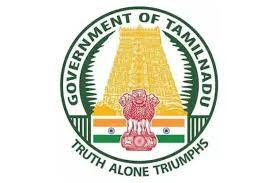 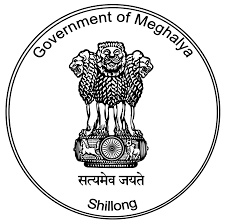 *SOI – Statement of Intent
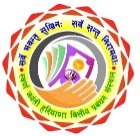 Details
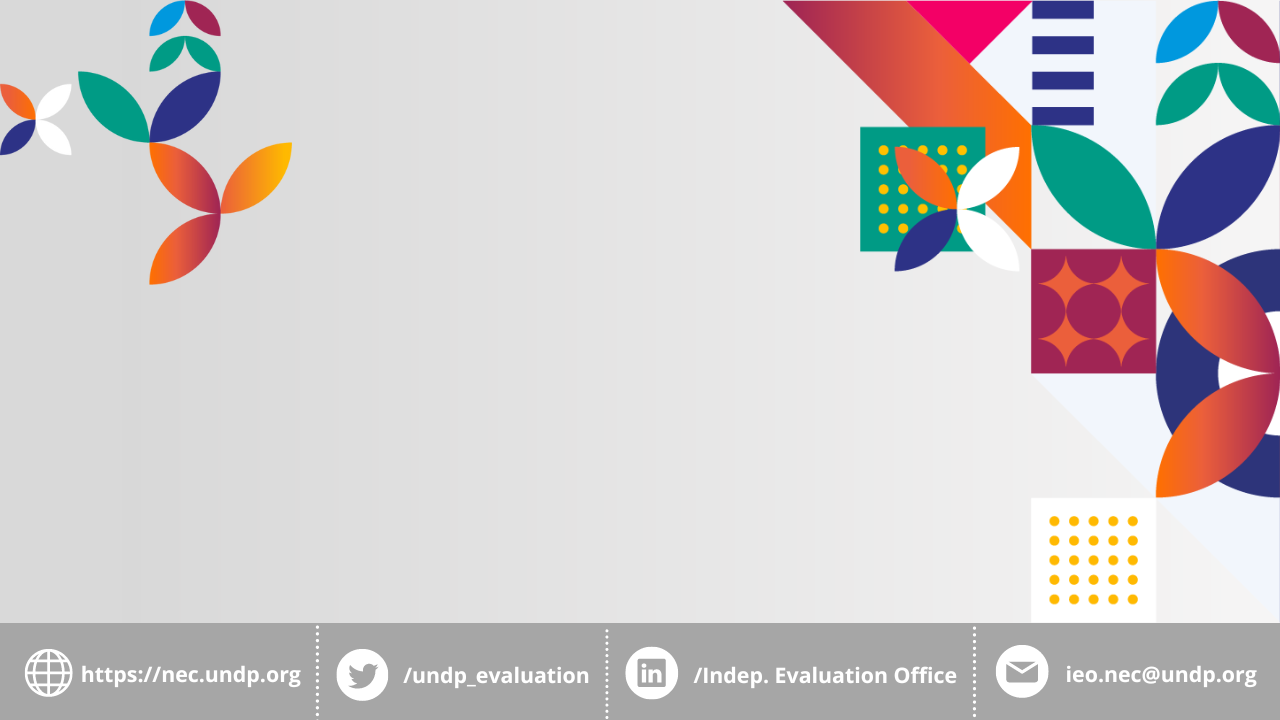 THANK YOU